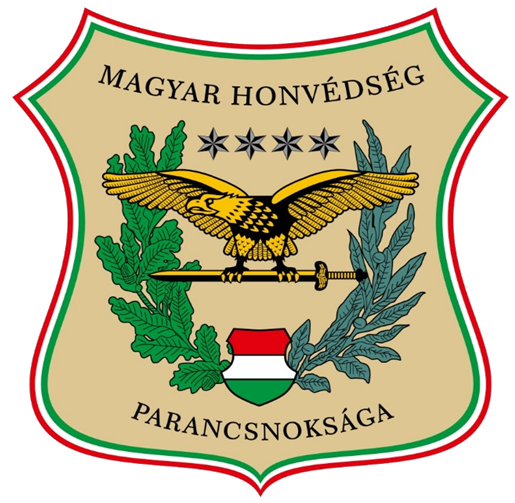 TÁVKÖZLÉSI SZEMPONTOK A KIBERBIZTONSÁGBAN
Dr. Kovács László dandártábornok
Haderőnemi Szemlélő (kibervédelem)
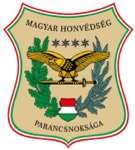 Prof. Dr. Kovács László dandártábornok
Magyar Honvédség Parancsnoksága
Haderőnemi Szemlélő (kibervédelmi)
kovacs.laszlo4@hm.gov.hu
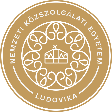 Prof. Dr. Kovács László dandártábornok
Nemzeti Közszolgálati Egyetem
Hadtudományi és Honvédtisztképző Kar
egyetemi tanár
kovacs.laszlo@uni-nke.hu
Tartalom
Függőség
Kritikus információs infrastruktúrák
Kibervédelem vs. Kiberműveletek vs. Információs műveletek
Háború: az első tapasztalatok
Következtetések
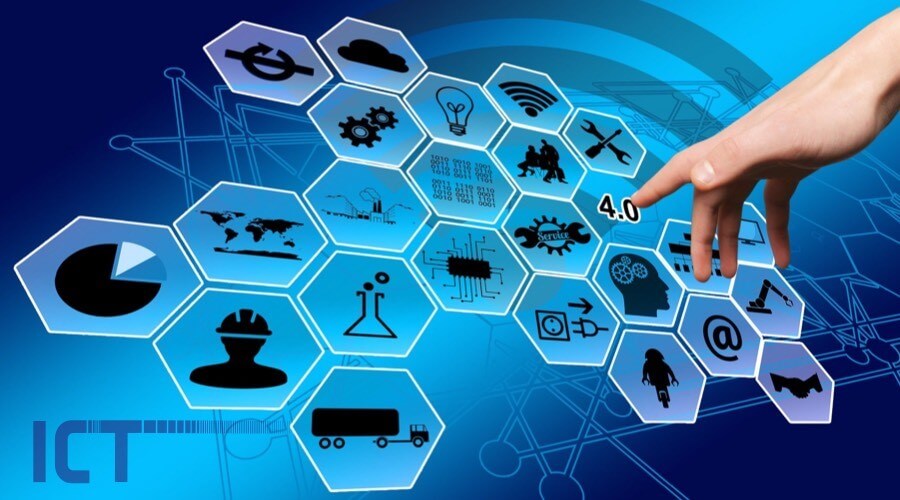 DIGITÁLIS TÁRSADALOM
FÜGGŐSÉG
INFORMÁCIÓS TECHNIKA ÉS TECHNOLÓGIA
Függőség?
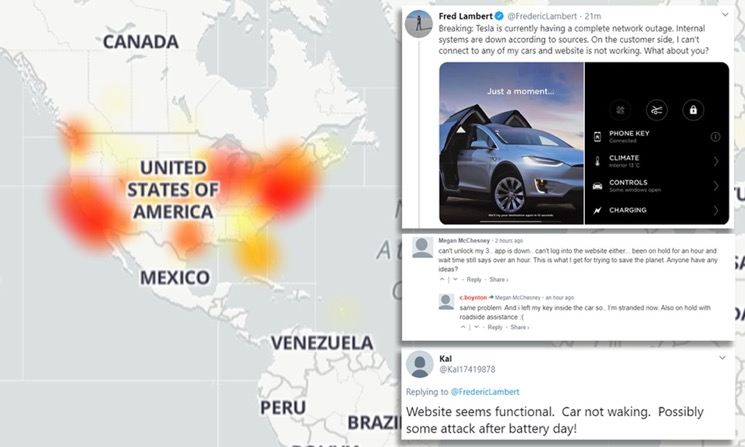 forrás: https://www.dailymail.co.uk/sciencetech/article-8764801/Tesla-hit-complete-network-outage-leaving-drivers-unable-connect-cars-using-mobile-app.html
Kiberbiztonság
“
„A kibertérben létező kockázatok kezelésére alkalmazható politikai, jogi, gazdasági, oktatási és tudatosságnövelő, valamint technikai eszközök folyamatos és tervszerű alkalmazása, amelyek a kibertérben létező kockázatok elfogadható szintjét biztosítva a kiberteret megbízható környezetté alakítják a társadalmi és gazdasági folyamatok zavartalan működéséhezés működtetéséhez.”
Forrás: 2013. évi L. törvény az állami és önkormányzati szervek elektronikus információbiztonságáról
Kibertér műveletek
“
Kibertér műveletek: a kibertérben vagy azon keresztül olyan tevékenységek együttese, amelyek célja, hogy a saját kibertéri és valós téri cselekvési szabadságát megőrizzék és/vagy olyan hatásokat hozzanak létre, amelyek hozzájárulnak a saját (műveleti) célok eléréséhez.
forrás: MH Kibertér műveletek doktrína (2022)
A kiberműveletek felosztása (NATO)
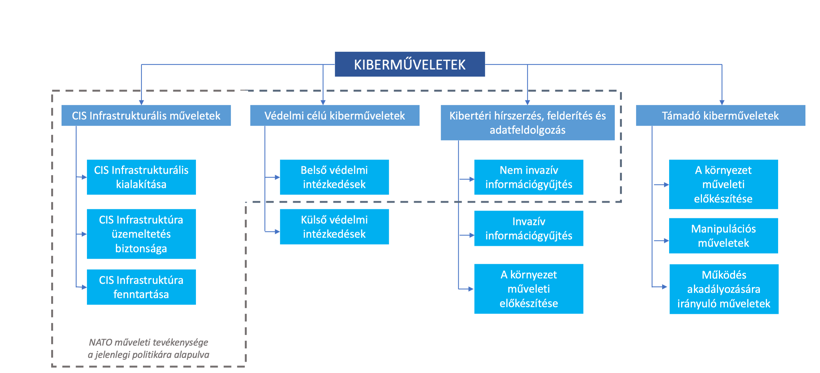 Információs műveletek
“
„Az információs környezetben érvényesülő információs képességek integrált, összehangolt és koordinált alkalmazása ...”
Forrás: Haig Zs. (2018): Információs Műveletek a kibertérben, Dialóg Campus, Budapest.
Az információs műveletek elemei
műveleti biztonság (Operations Security, OPSEC)
katonai megtévesztés (Military Deception, MILDEC)
megjelenés, viselkedés, arculat (Present, Posture, Profile, PPP)
kapcsolattartás
kiberműveletek (korábbi terminológiával számítógép-hálózati műveletek)
elektronikai hadviselés (Electronic Warfare, EW)
lélektani műveletek (Psychological Operations, PSYOPS)
civil-katonai együttműködés (Civil Military Co-Operation, CIMIC)
katonai tájékoztatás (Military Public Affairs, MPA)
Elektronikai hadviselés
“
Azon tevékenységek összessége, amelyek az elektromágneses spektrum ellenség által történő felhasználásának meghatározására, felderítésére, csökkentésére vagy megakadályozására, illetve az elektromágneses energia és az irányított energia felhasználására, az elektromágneses spektrum saját célú felhasználására, valamint az ellenség vezetési és irányítási rendszerei támadásának támogatására, a saját csapatok védelmére irányulnak.
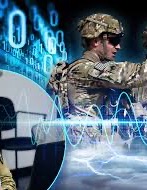 NEM NYILVÁNOS
Forrás: Magyar Honvédség Összhaderőnemi Doktrína, 2012.
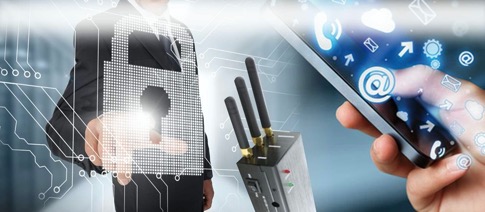 Elektronikai hadviselés
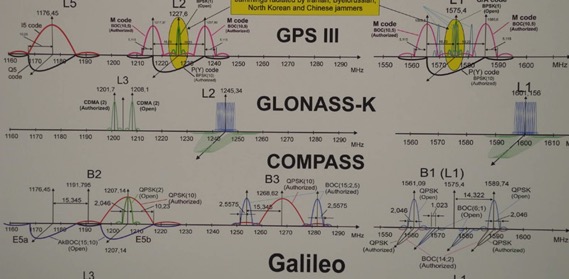 https://www.ainonline.com/aviation-news/blogs/ain-blog-gps-jammer-guy-touts-wares-dubai-air-show
Doktrínális háttér
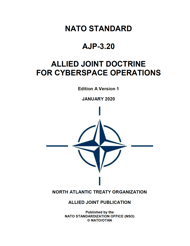 NATO doktrína: 
AJP 3.20: Cyberspace Operations Doctrine (2020)
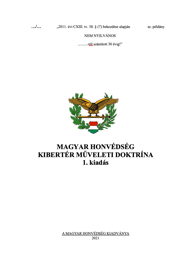 Hazai doktrína: 
MH Kibertér Műveleti Doktrína (2022)
Kibertámadások
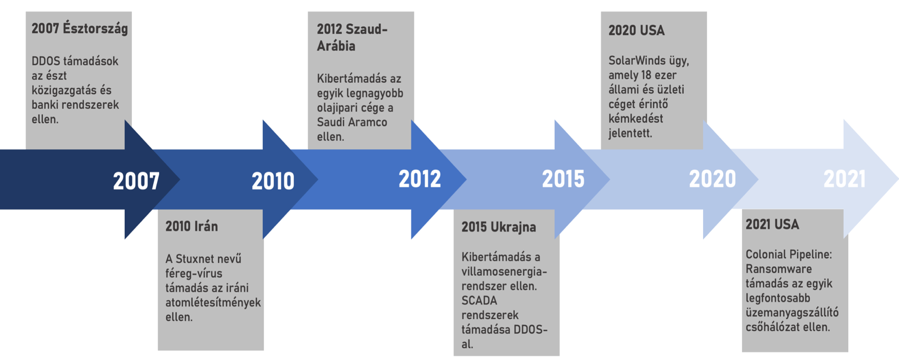 Kibertámadások: Viasat – 2022.02.24.
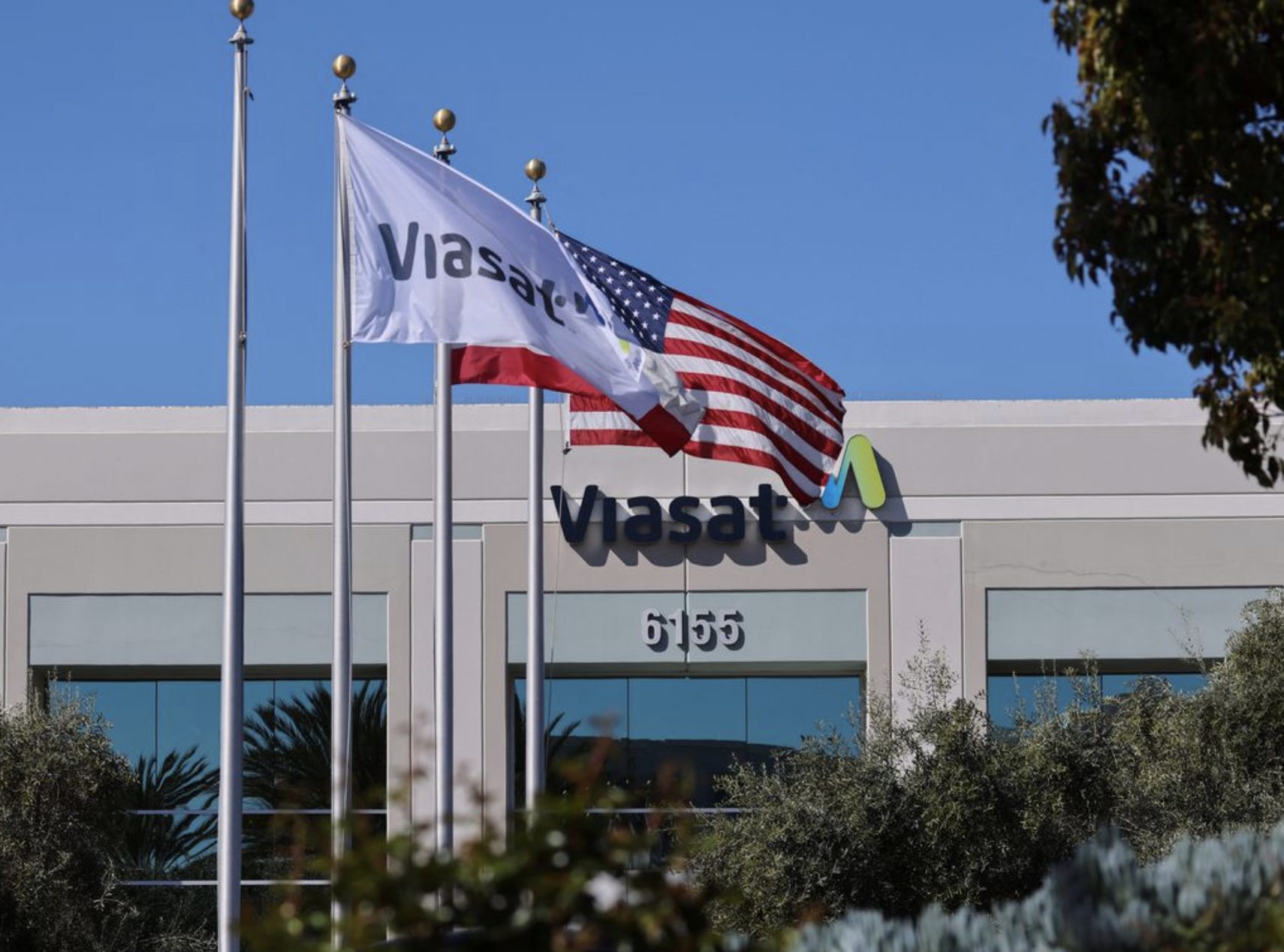 https://www.reuters.com/world/europe/exclusive-us-spy-agency-probes-sabotage-satellite-internet-during-russian-2022-03-11/
Kibertámadások: Viasat – 2022.02.24.
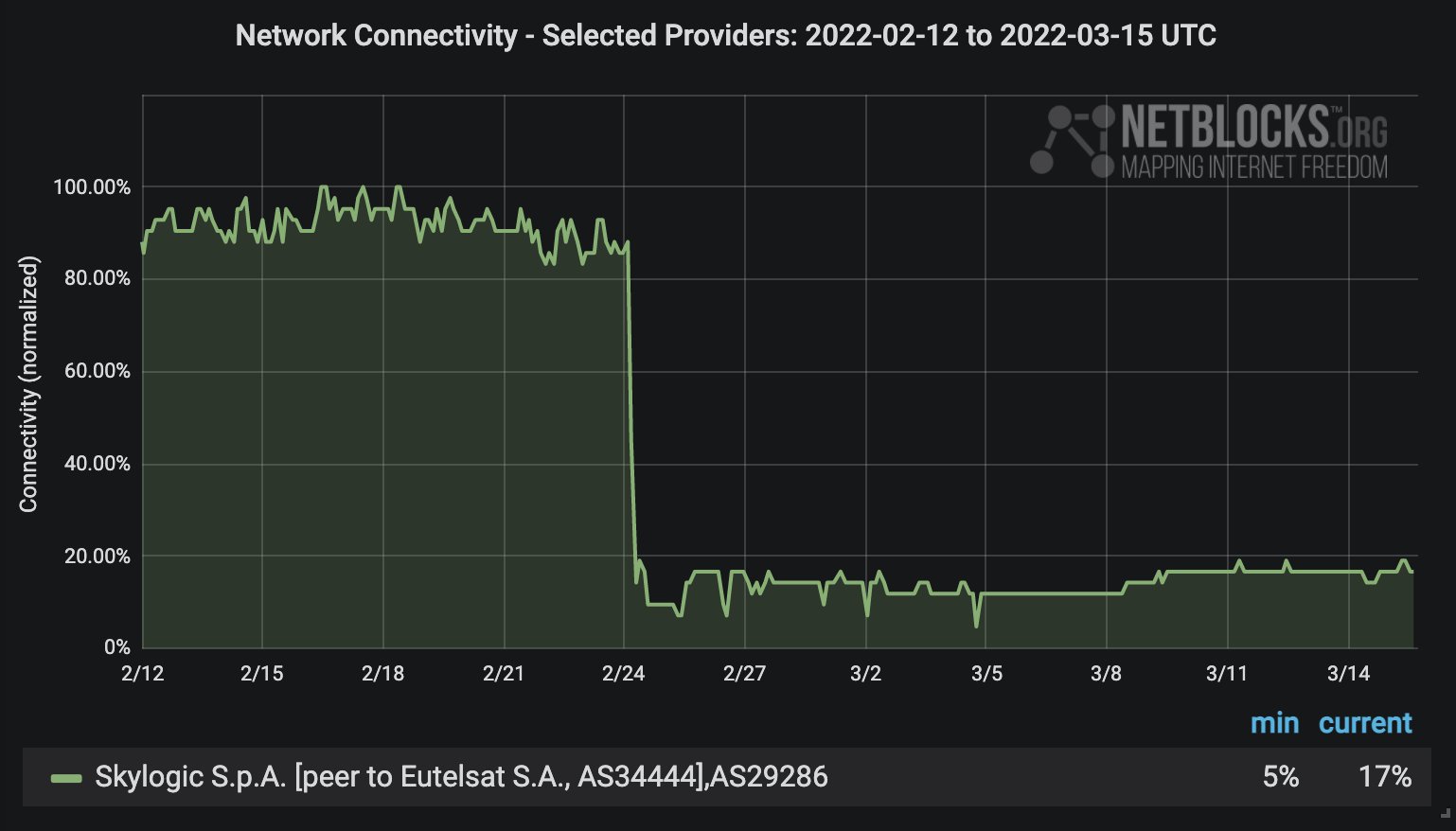 https://twitter.com/netblocks/status/1498365220107997191
Kibertámadások: Viasat – 2022.02.24.
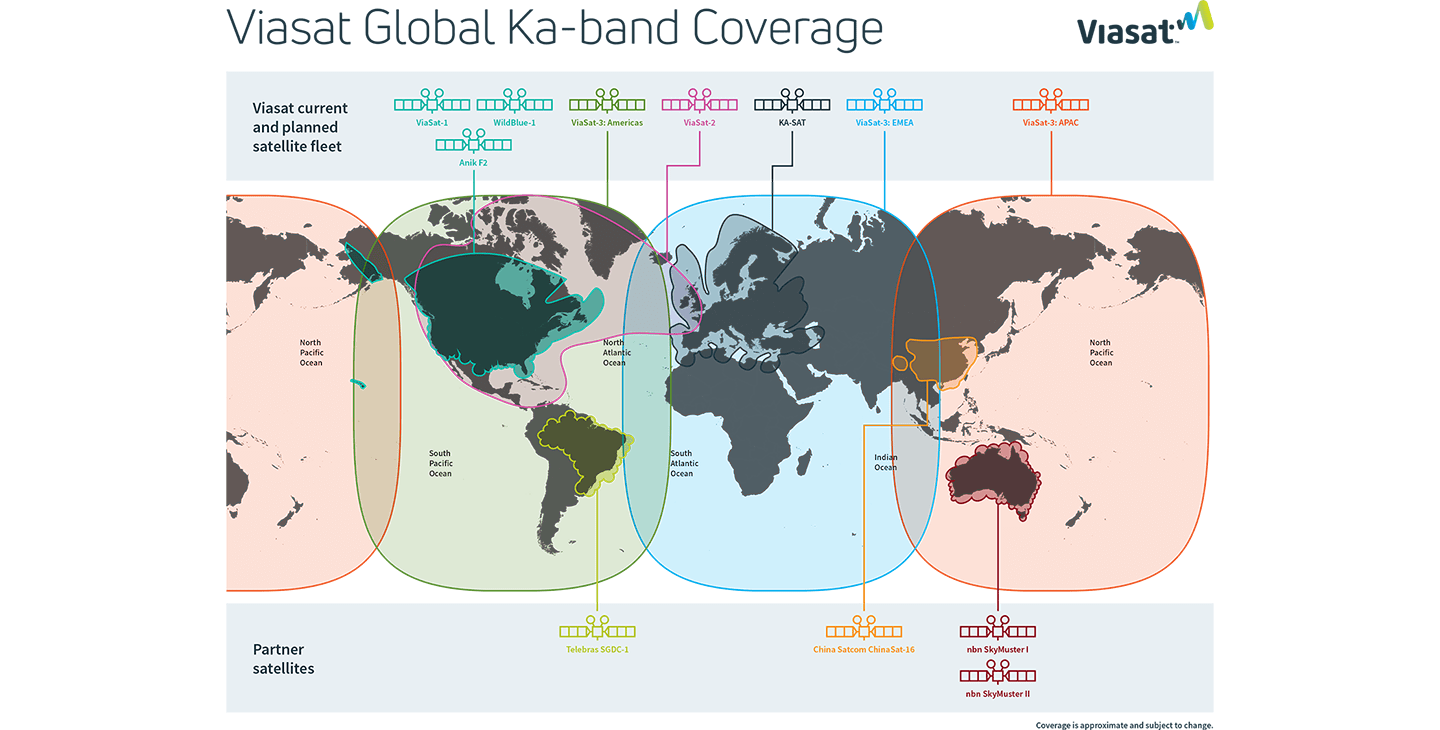 Kihívások
Technikai kihívások: 
Quantum computing
Big Data
AI
Humán kihívások:
Trendelemzés
Pszichológia
Viselkedés tudomány
Statisztika
Jogtudományok
Kibervédelmi keretrendszer: Honvédelmi ágazat
Honvédelmi Minisztérium
Katonai Nemzetbiztonsági Szolgálat
Magyar Honvédség Parancsnoksága
Kibertér Műveleti Központ
Kibervédelmi Szemlélőség
Infokommunikációs és Információvédelmi Csoportfőnökség (J6)
Együttműködés
Üzemeltetés
Elektronikus információbiztonság
Kiber- és Információs Műveleti Központ (2022)
HÁEIBEK (MilCERT)
HÁEIBH (Ágazati hatóság)
Kiberhelyzetkép
Incidenskezelés (MH CIRC)
Kiberműveleti tervezés
Információs műveleti tervezés
Telepíthető kiberképesség
Telepíthető CIMIC/PSYOPS képesség
Képzés/felkészítés
MHP Kibervédelmi Szemlélőség  (MH HSZ KIB)
Az MHP HSZ KIB az MHP-nak az MH kibervédelmének és kiberműveleti képességeinek stratégiai szintű képességkialakító, az MH kibervédelmi szakterülete fejlesztését irányító és felügyeletét ellátó szervezeti egysége.
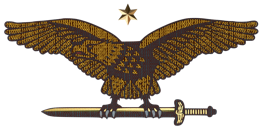 „NEM NYILVÁNOS!”
Magyar Honvédség kiberműveleti képességeinek fejlesztése
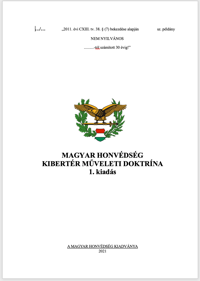 Oktatási és képzési keretrendszer kialakítása: 
„Kiberakadémia”
Kiberműveleti doktrína: 
2022
Kiberműveleti képességek:
MH Kiber- és Információs Műveleti Központ
kiberműveletek integrálása a műveleti tervezési rendszerbe
Kibervédelmi és kiberműveleti technikai fejlesztések folytatása.
„NEM NYILVÁNOS!”
Magyar Honvédség
 Kiber- és Információs Műveleti Központ
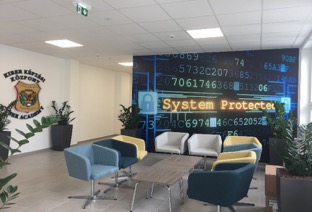 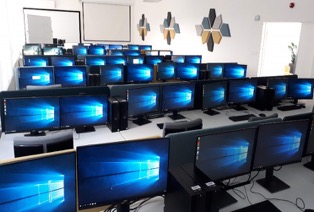 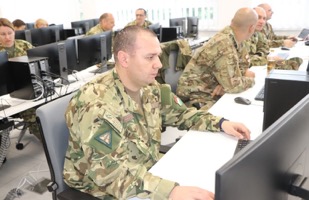 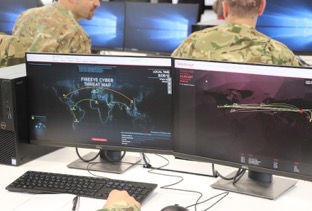 ÖSSZEFOGLALÁS
A kiberbiztonsági követelmények a távközlésben: 
rezisztencia
több, eltérő technikai megoldás párhuzamos alkalmazása szükséges
Konvergencia: 
kibertér
elektromágneses spektrum
Információs műveletek komplexitása
Komplex biztonság:
fizikai biztonság 
logikai biztonság
KÖSZÖNÖM A FIGYELMET!
Dr. Kovács László dandártábornok
Magyar Honvédség Parancsnoksága
Haderőnemi Szemlélő (kibervédelmi)
kovacs.laszlo4@hm.gov.hu